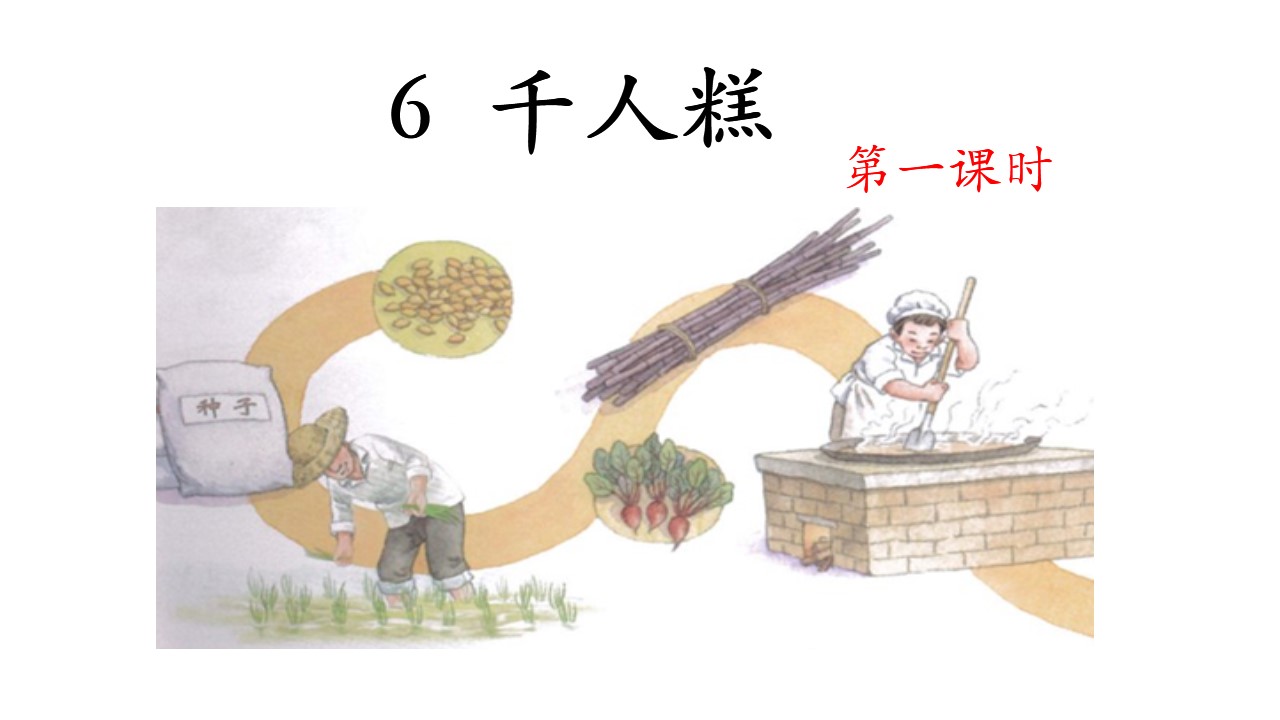 统编语文教材小学二年级下册第二单元
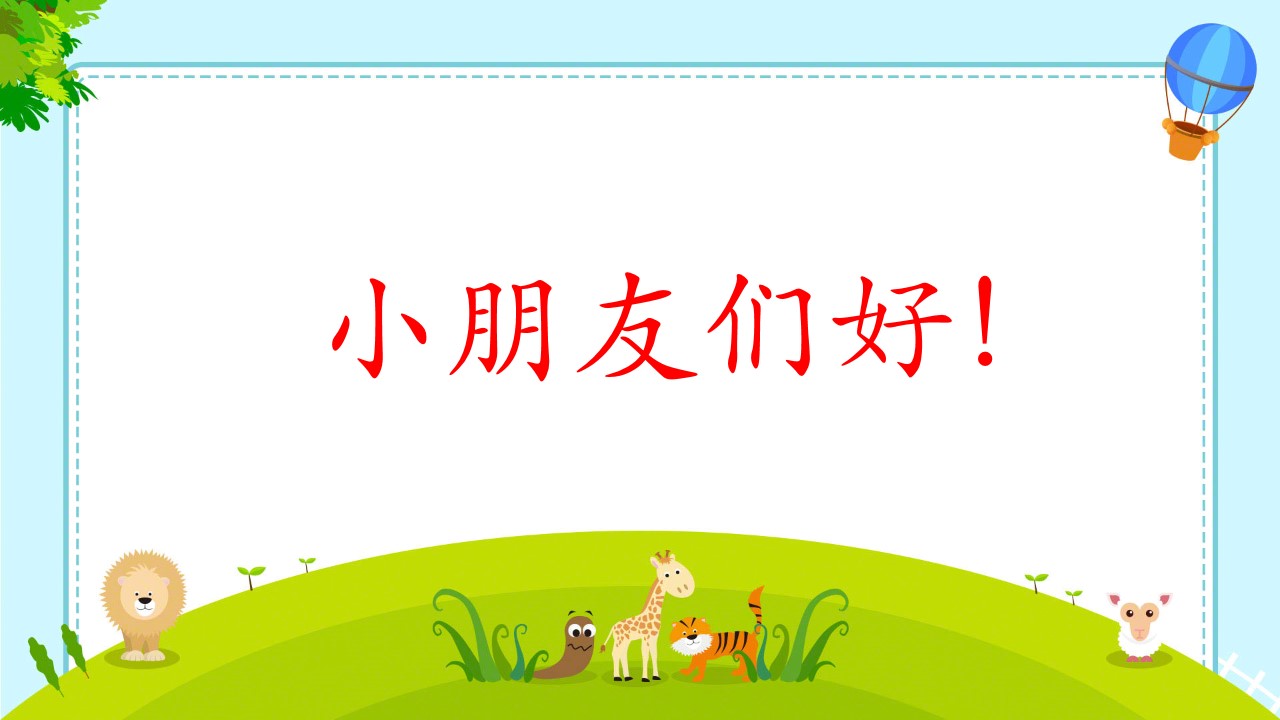 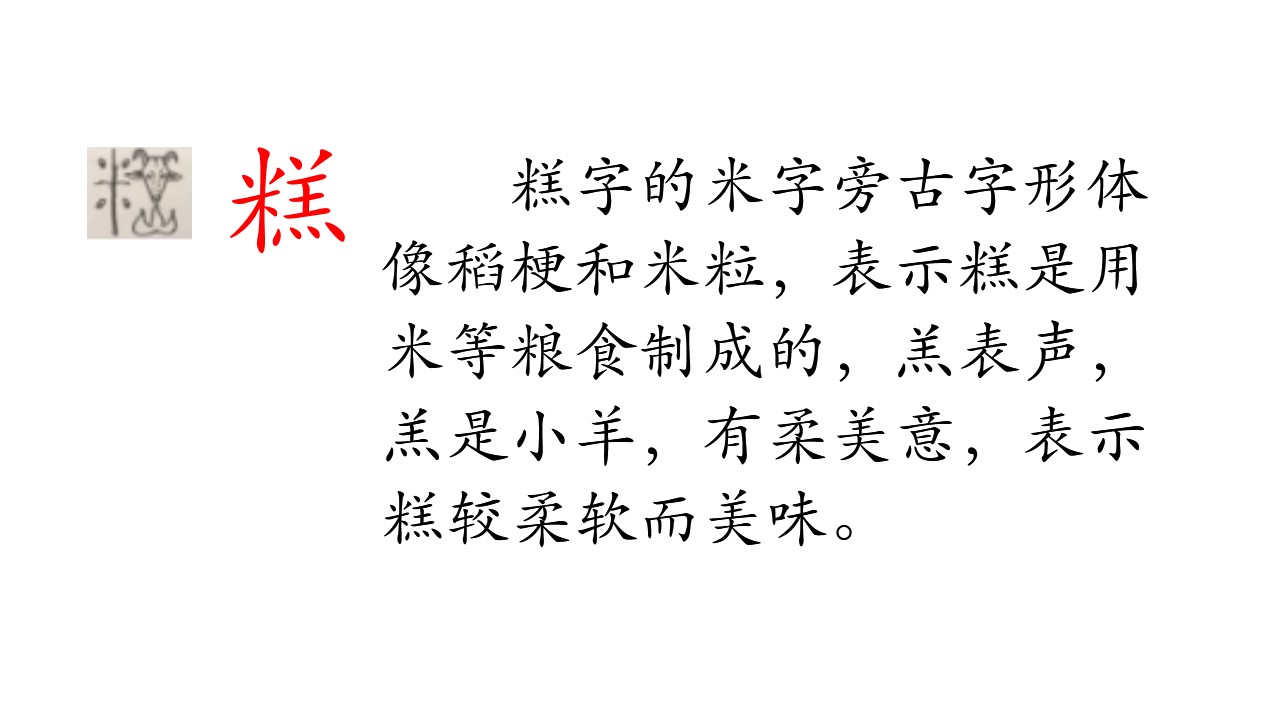 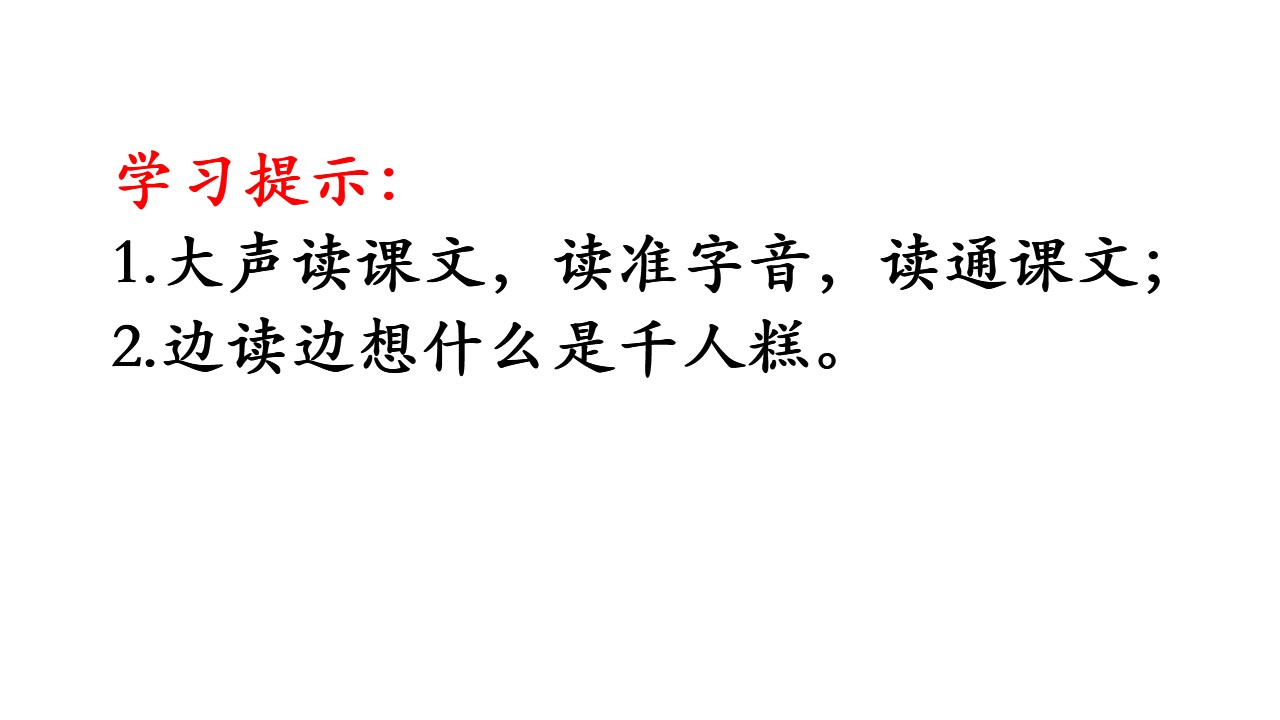 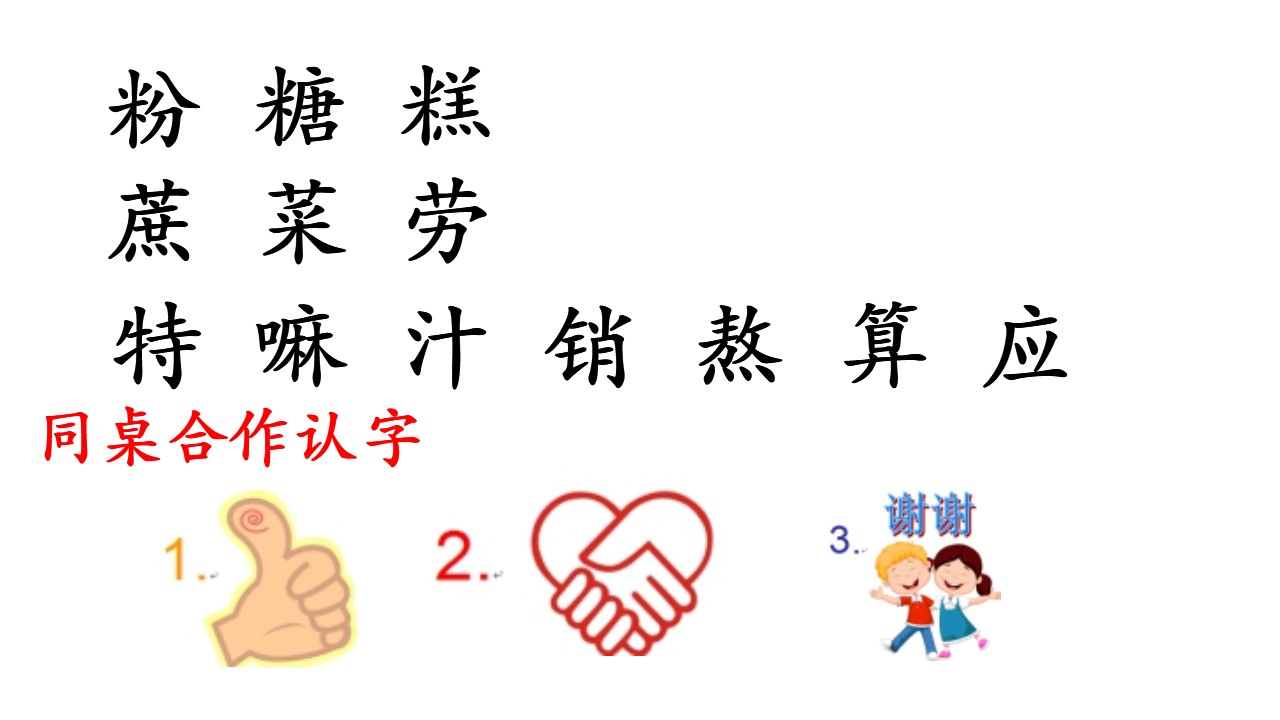 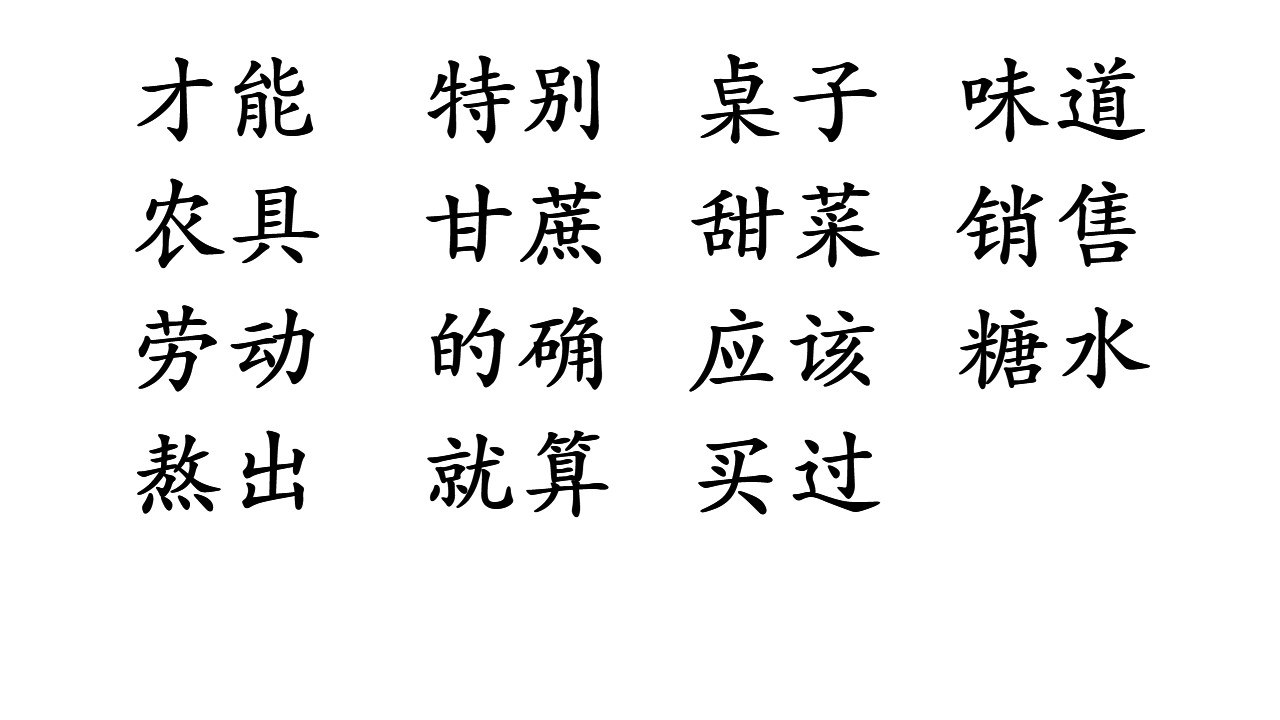 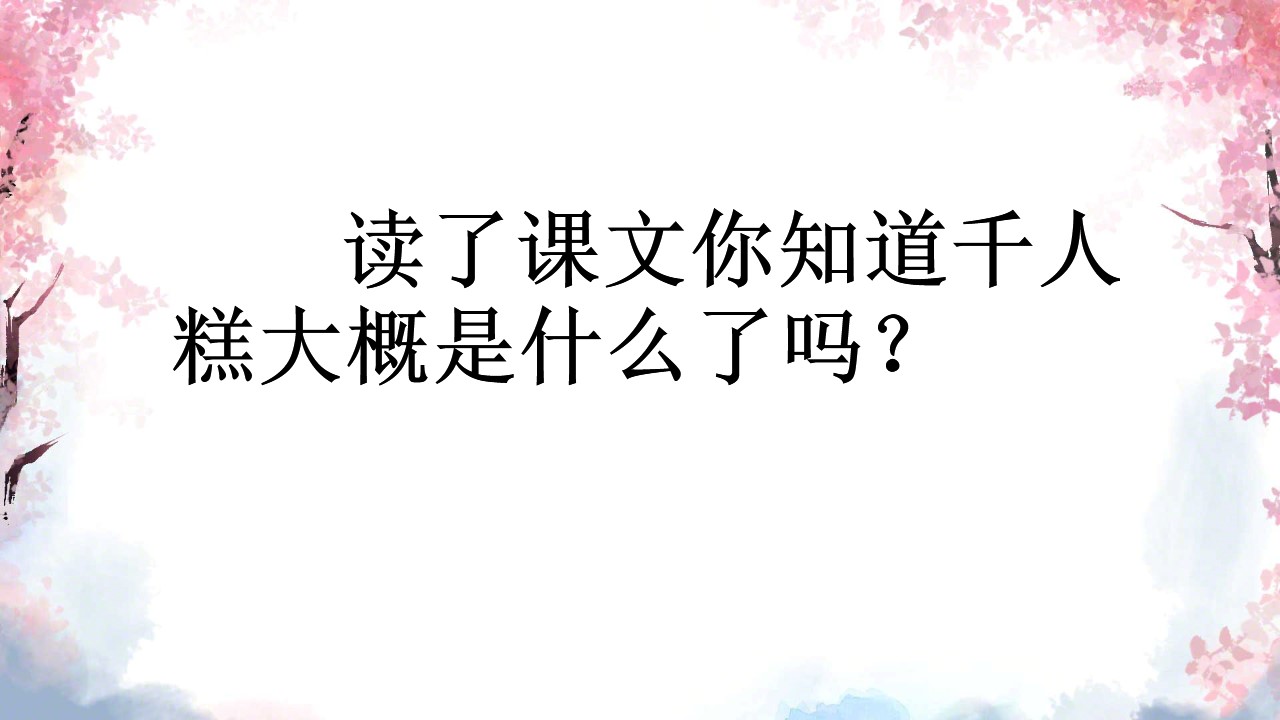 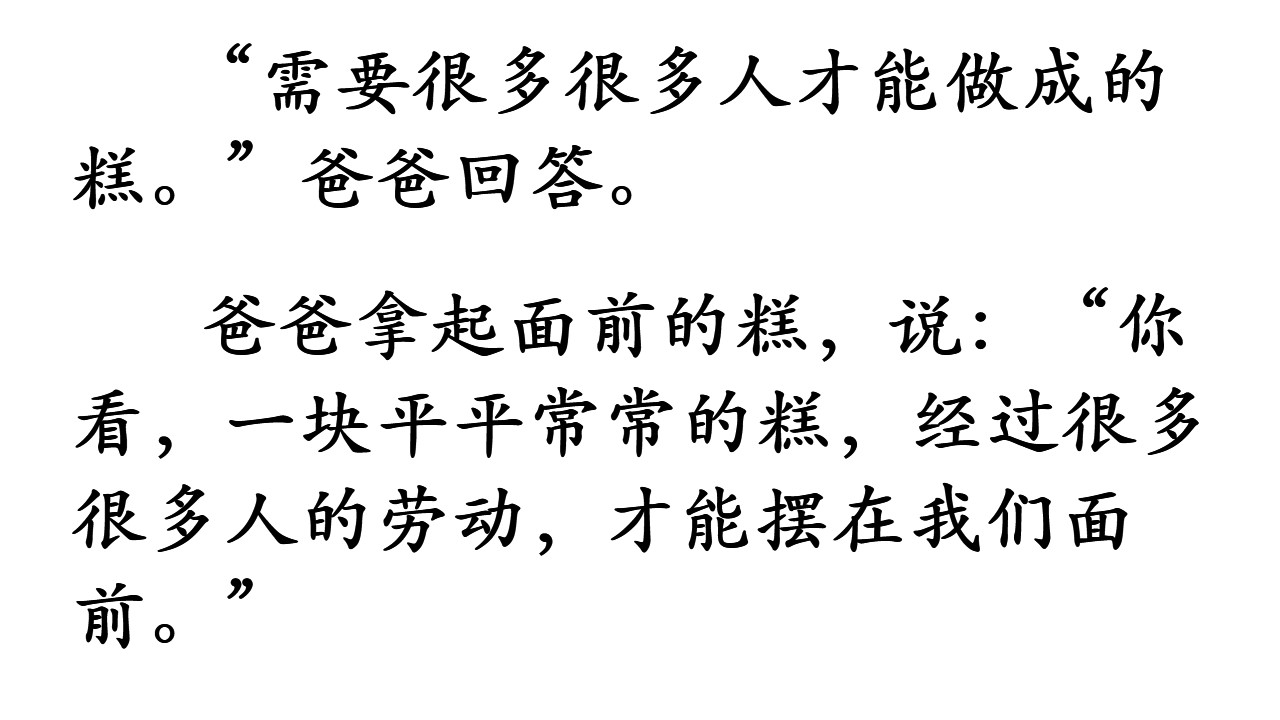 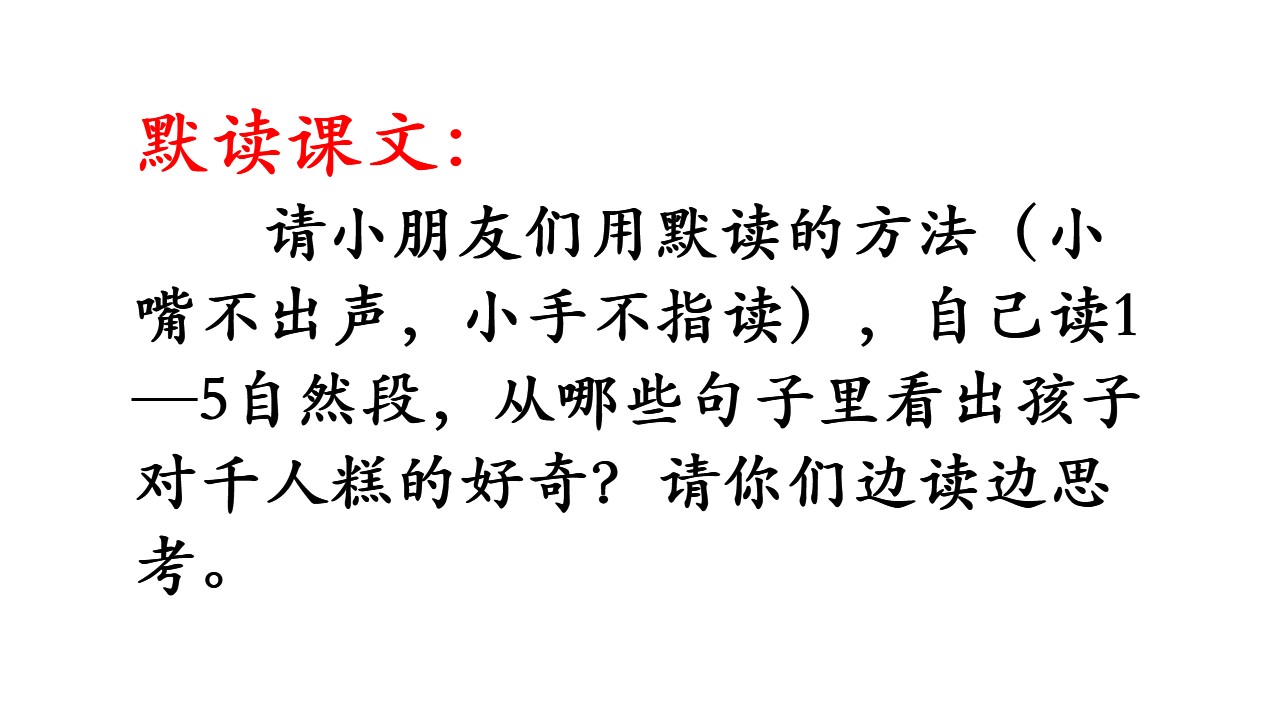 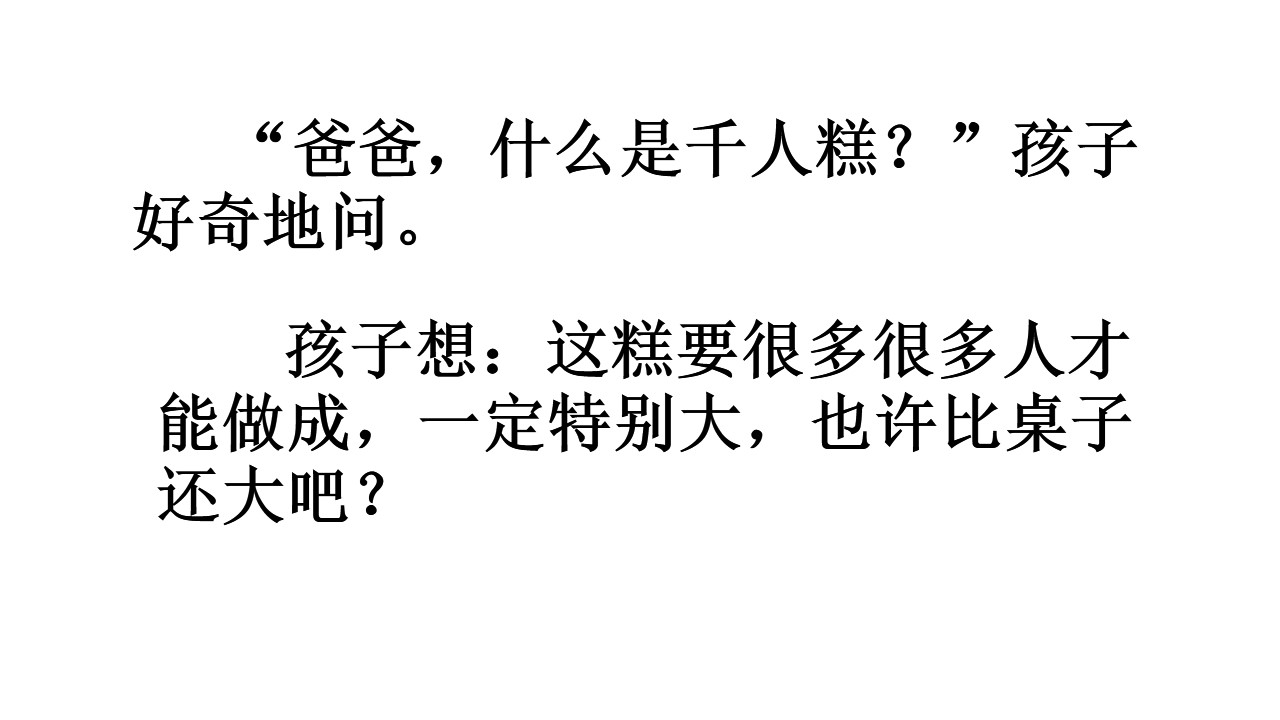 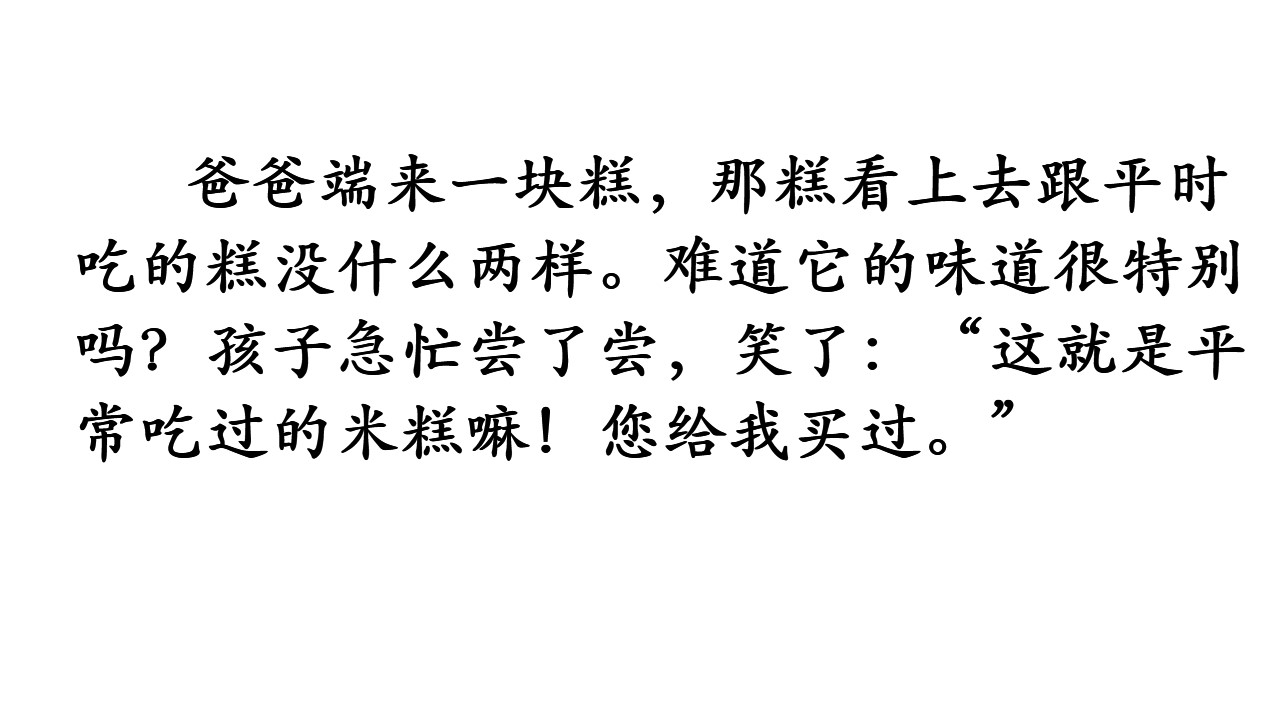 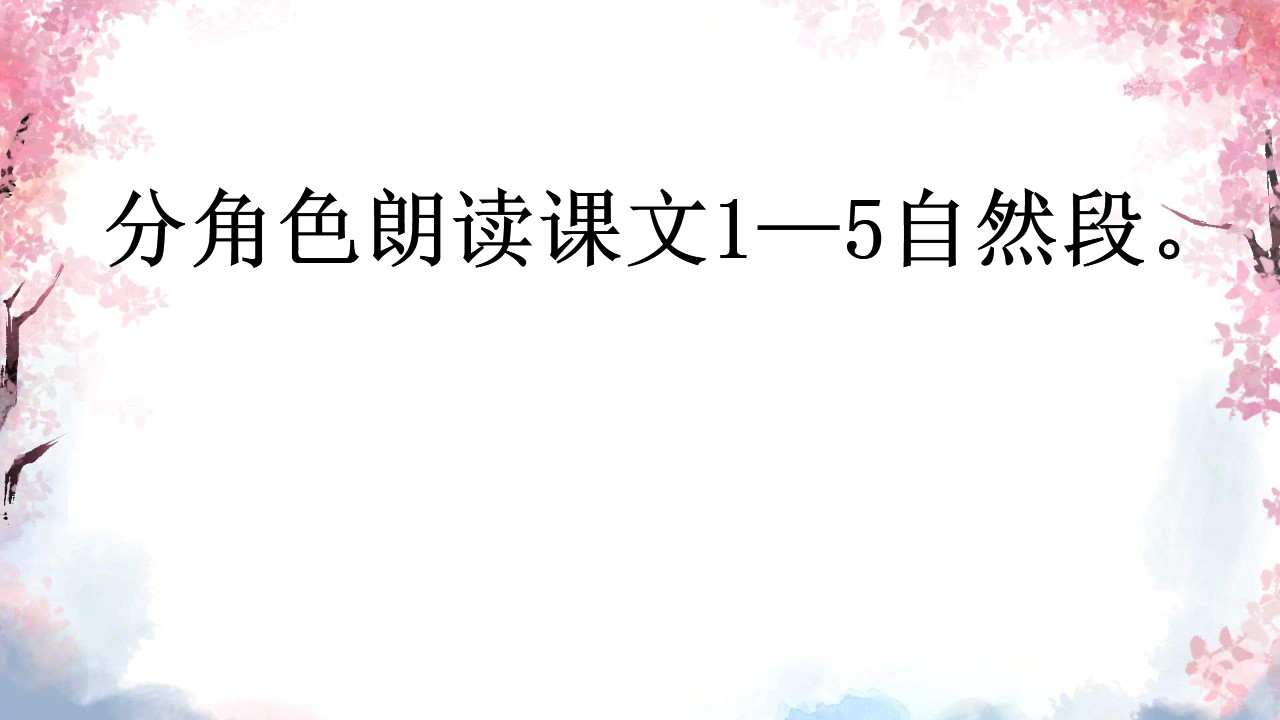 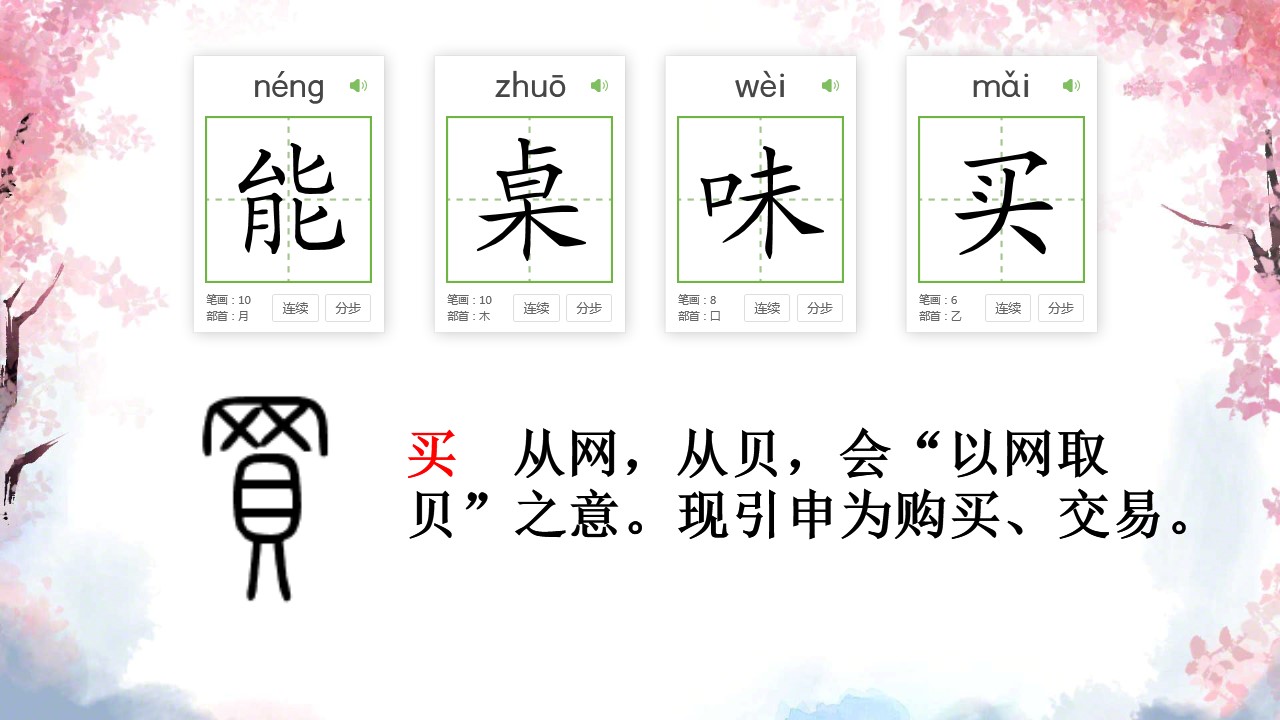 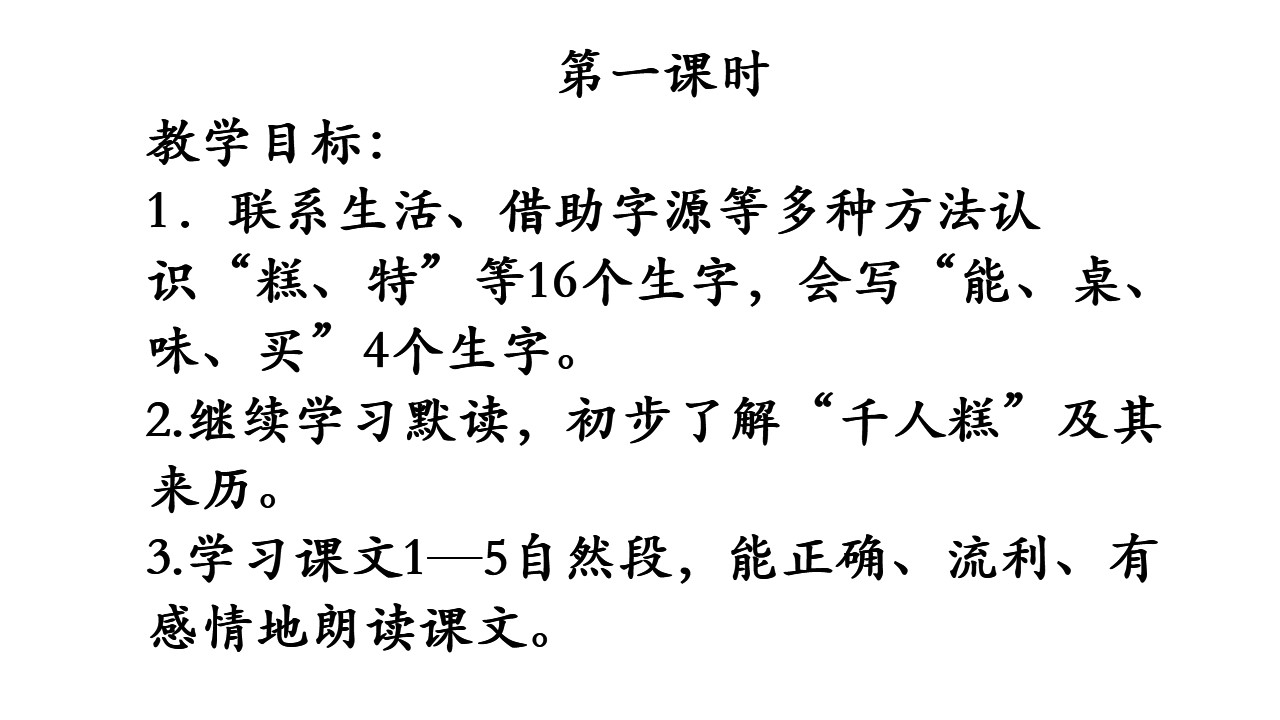 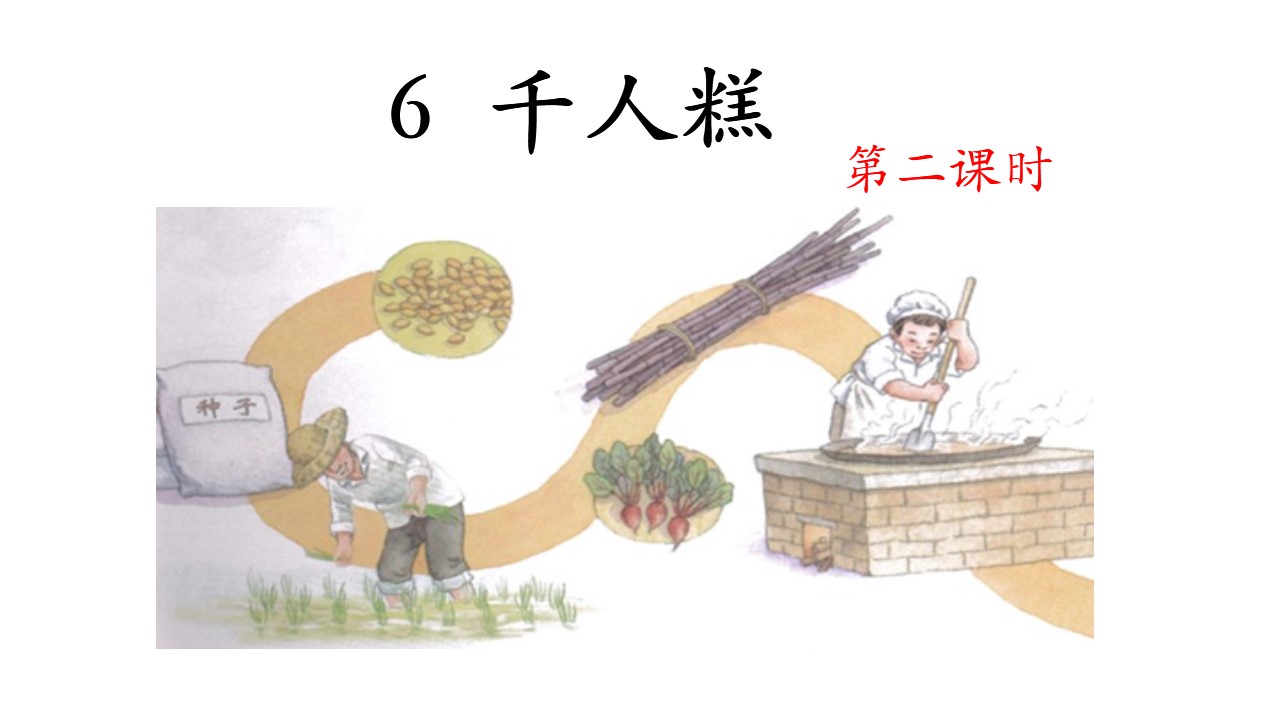 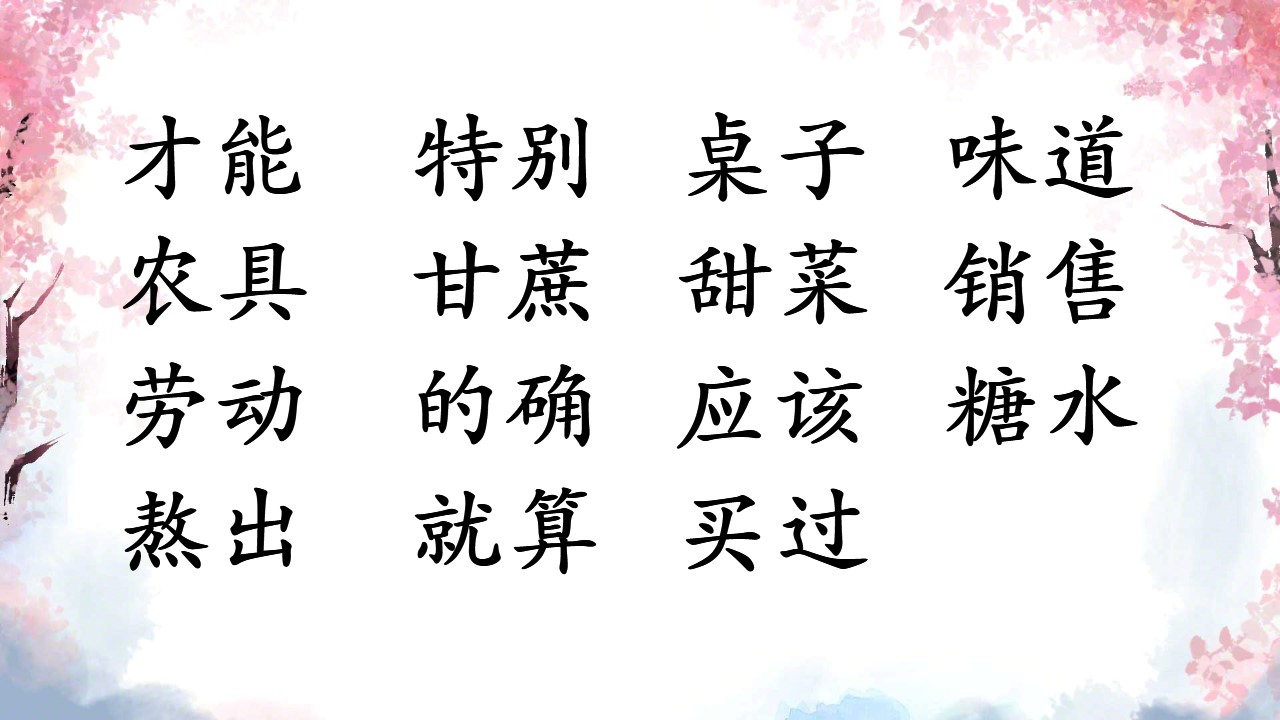 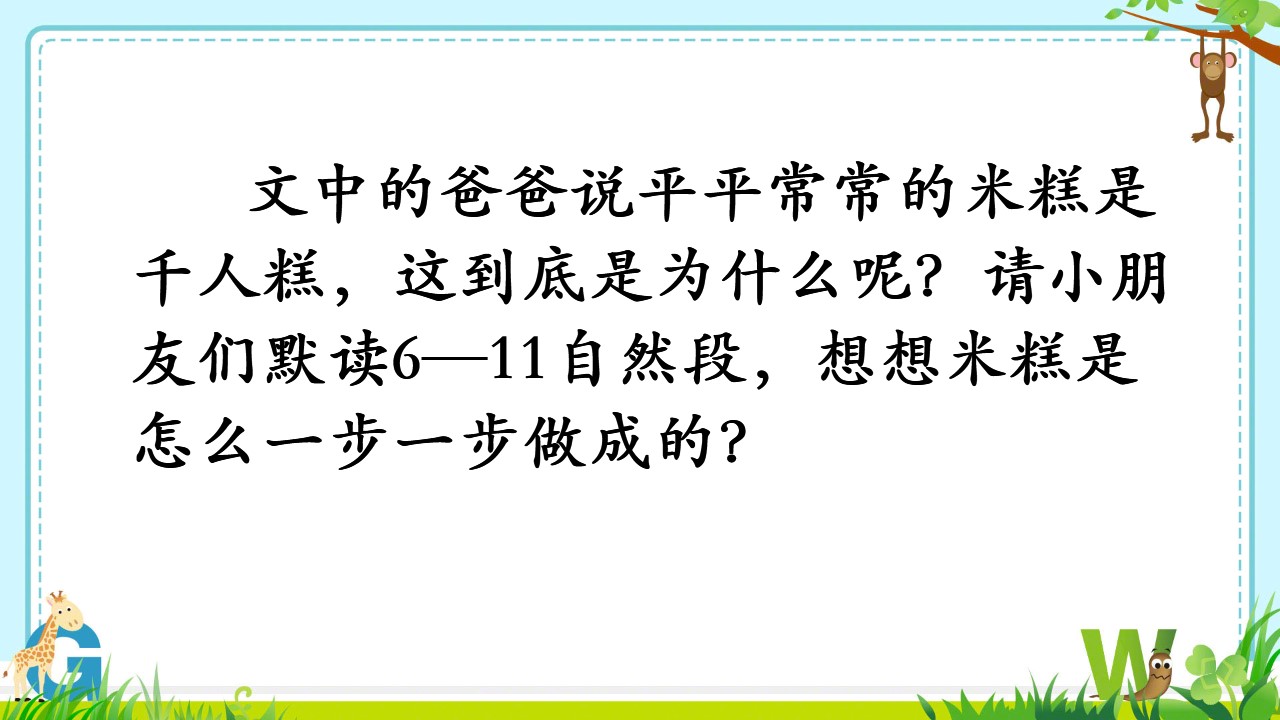 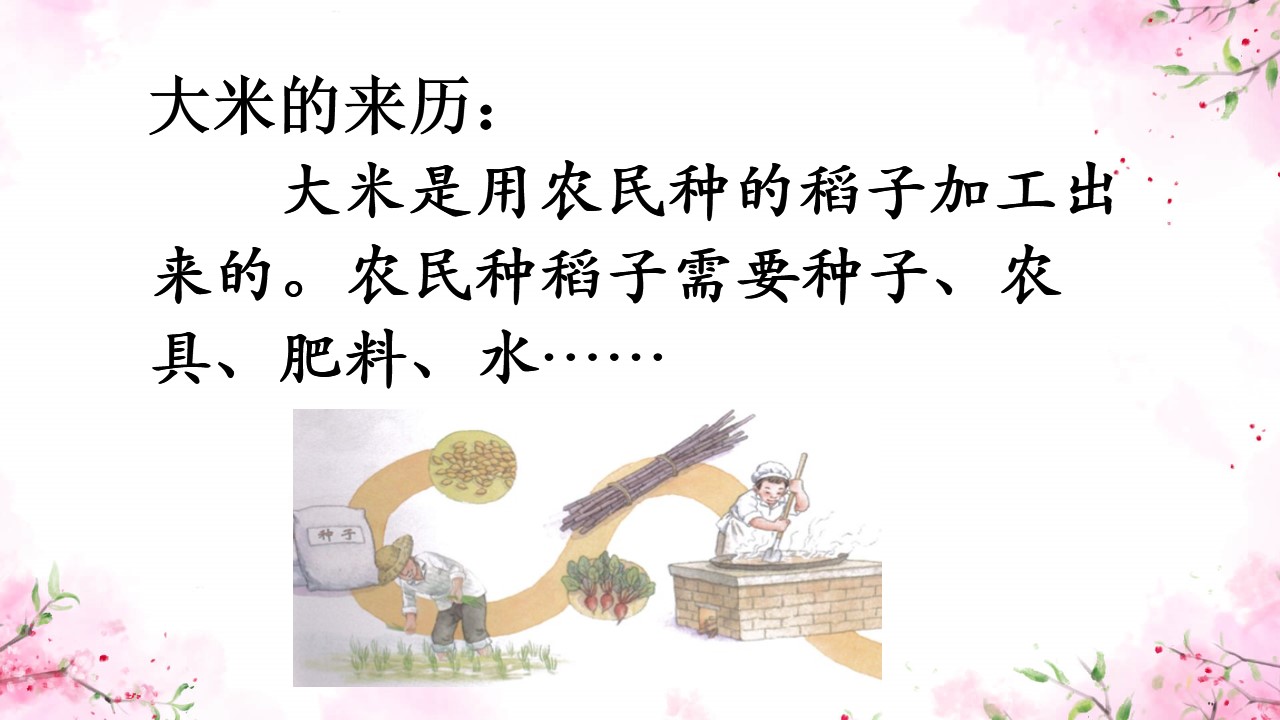 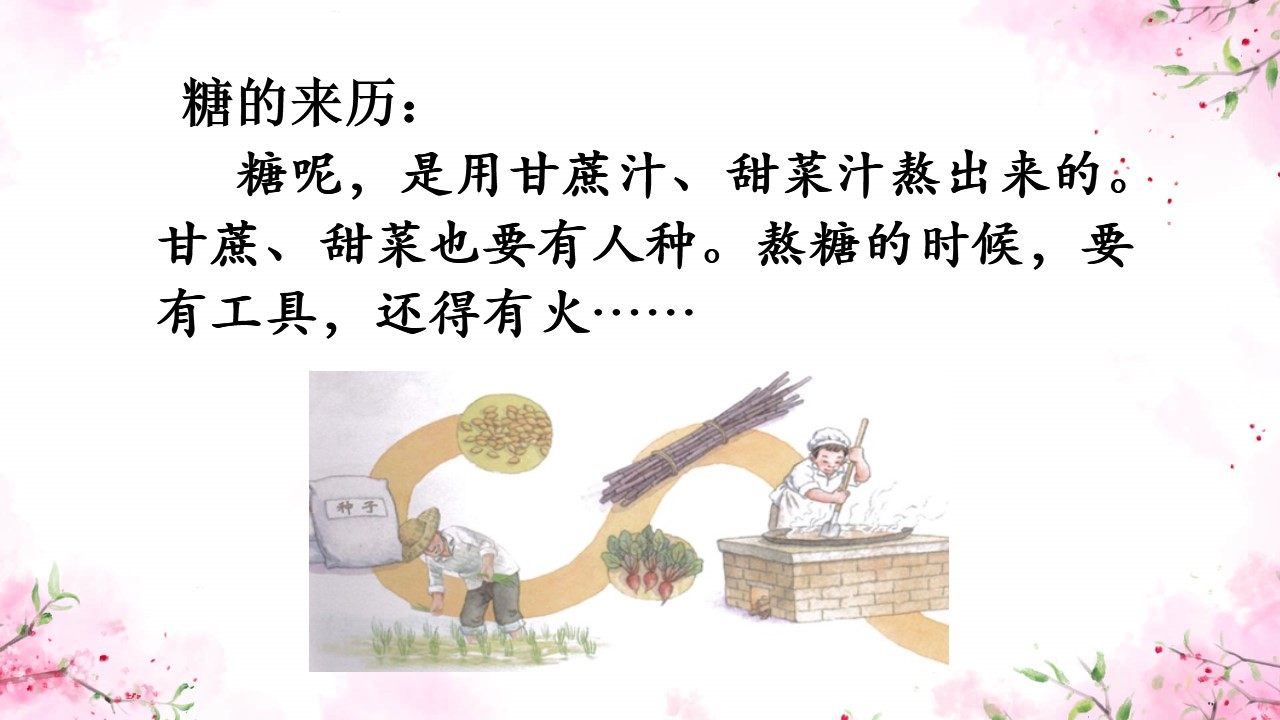 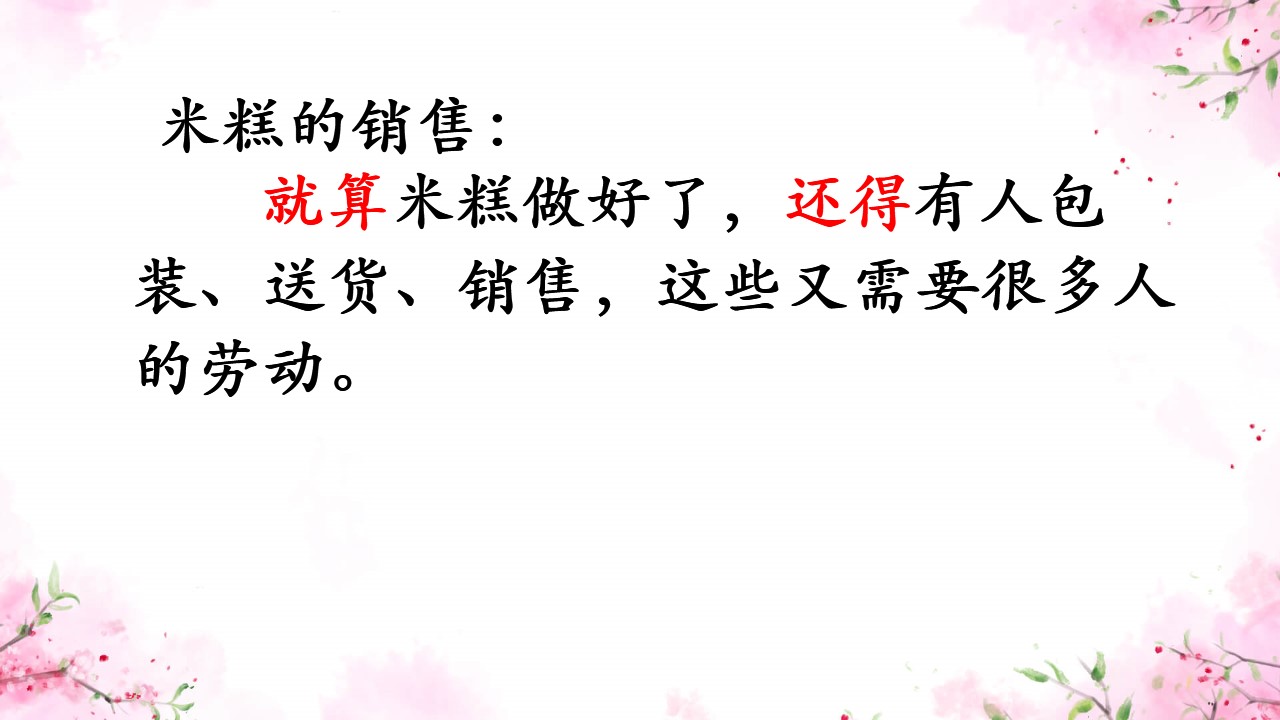 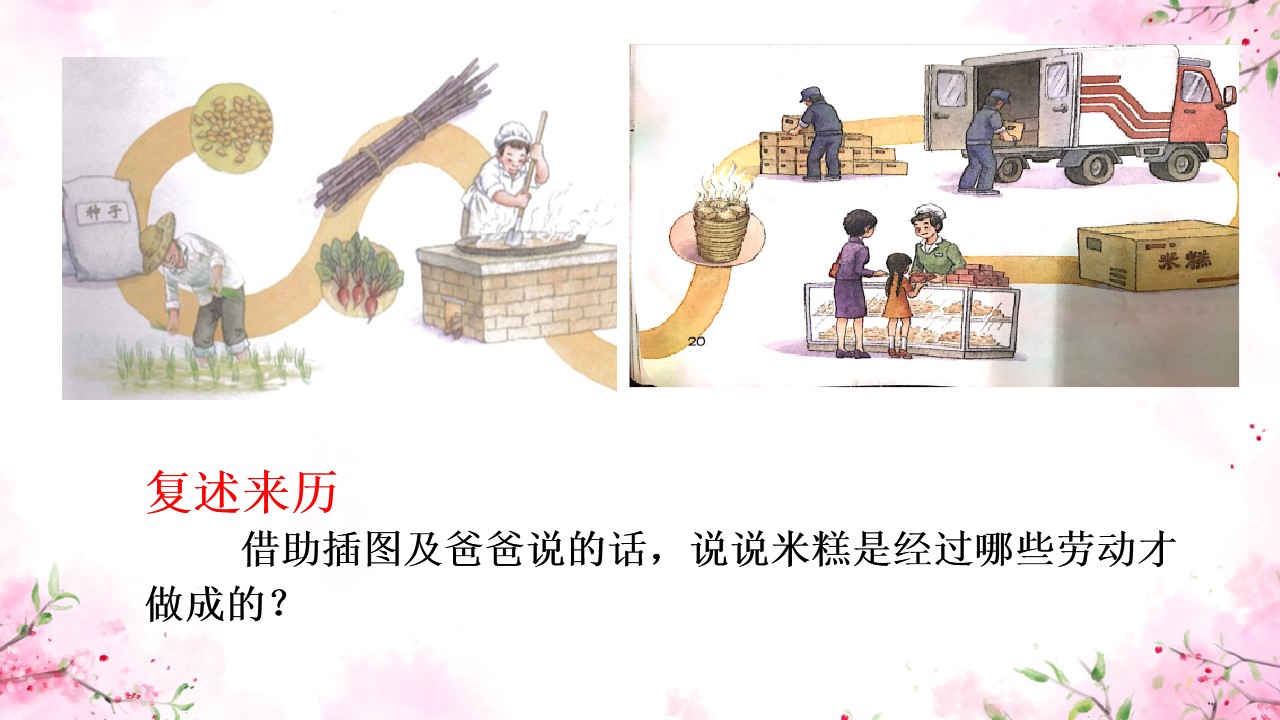 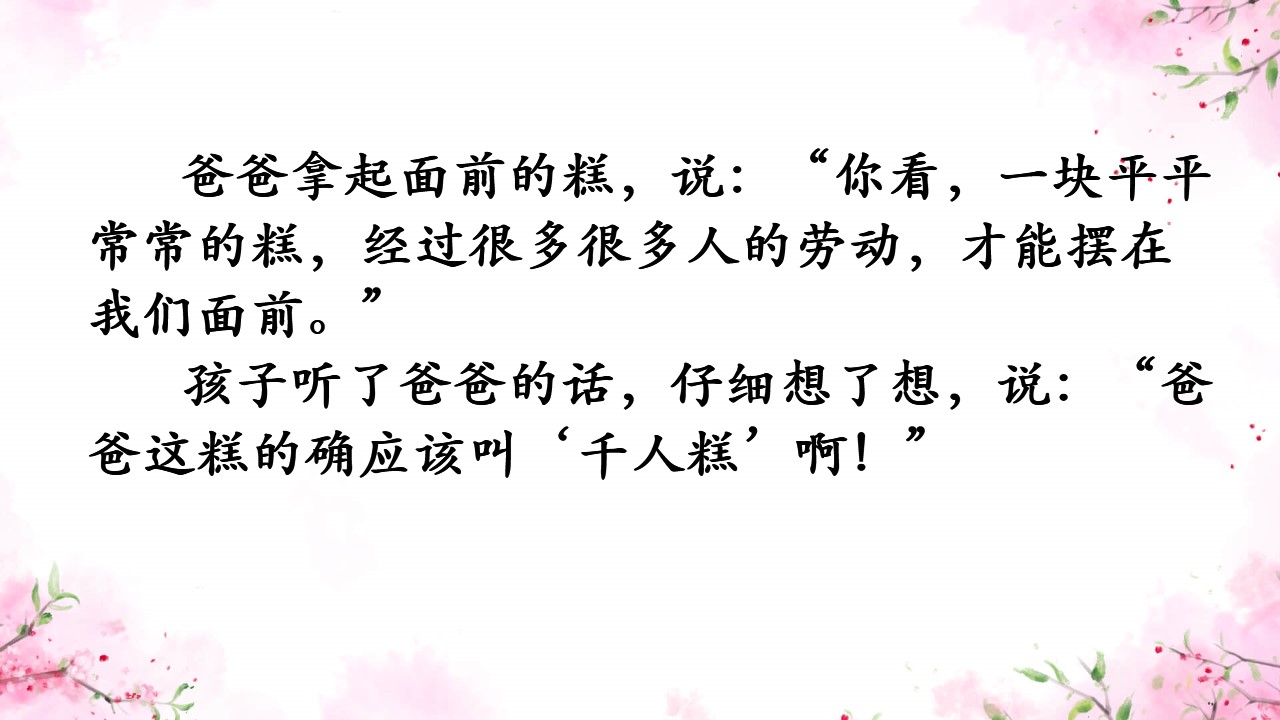 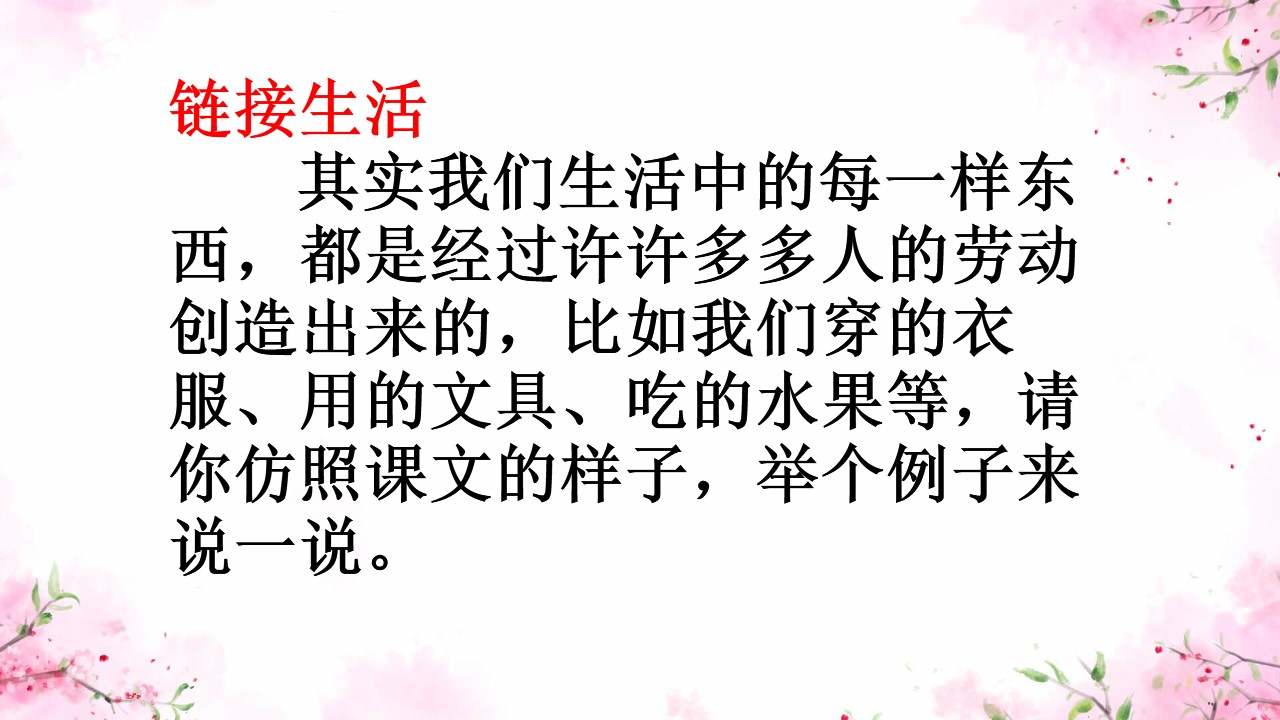 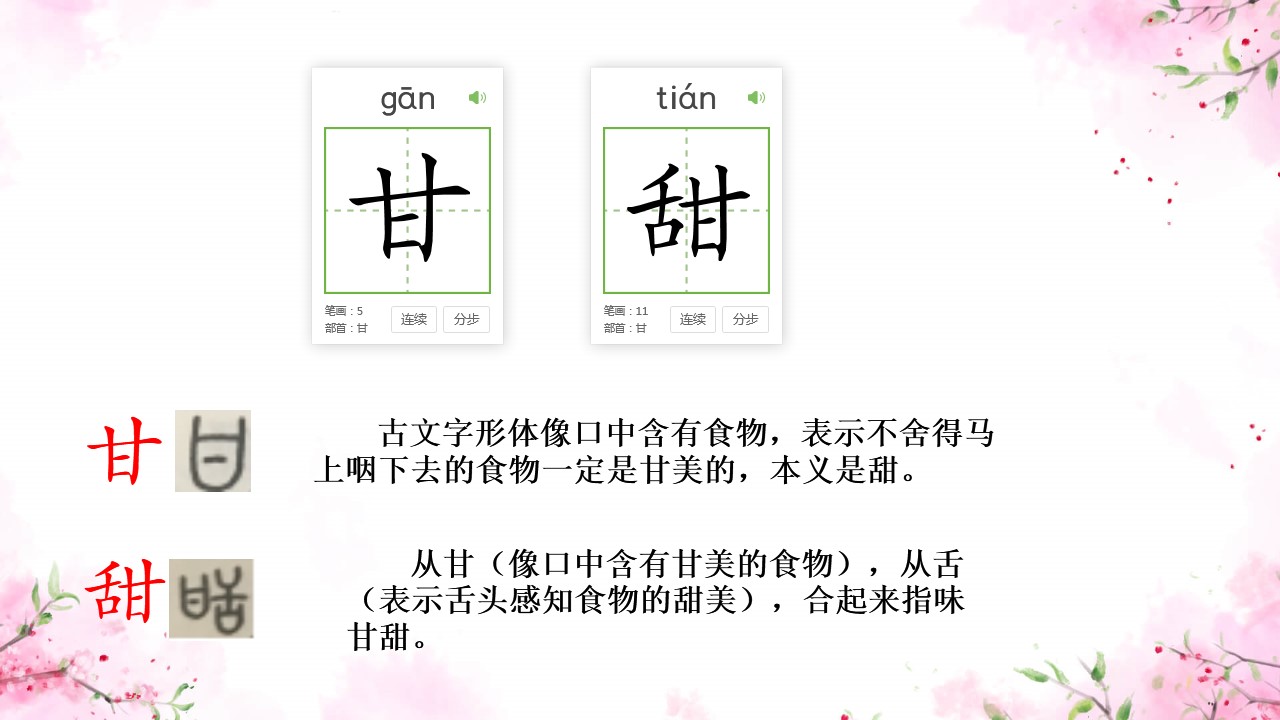 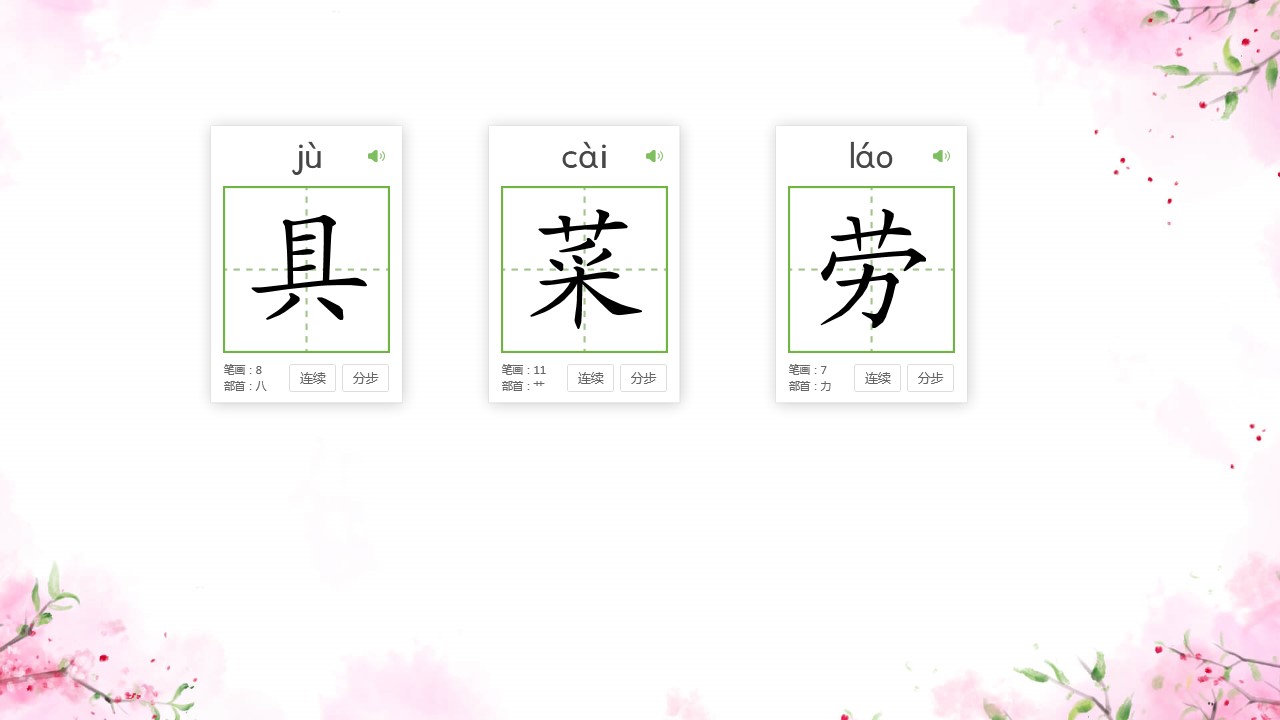 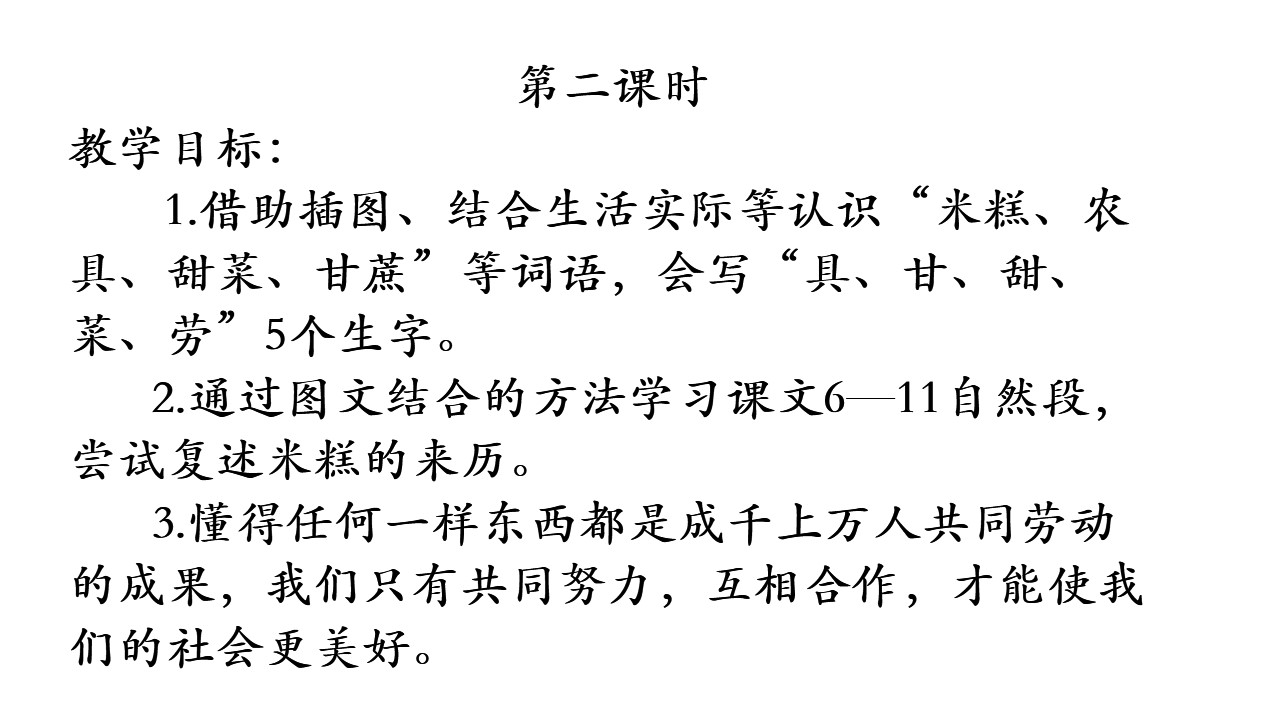 设计与制作：李萍

单位：浙江省桐乡市实验小学教育集团春晖小学